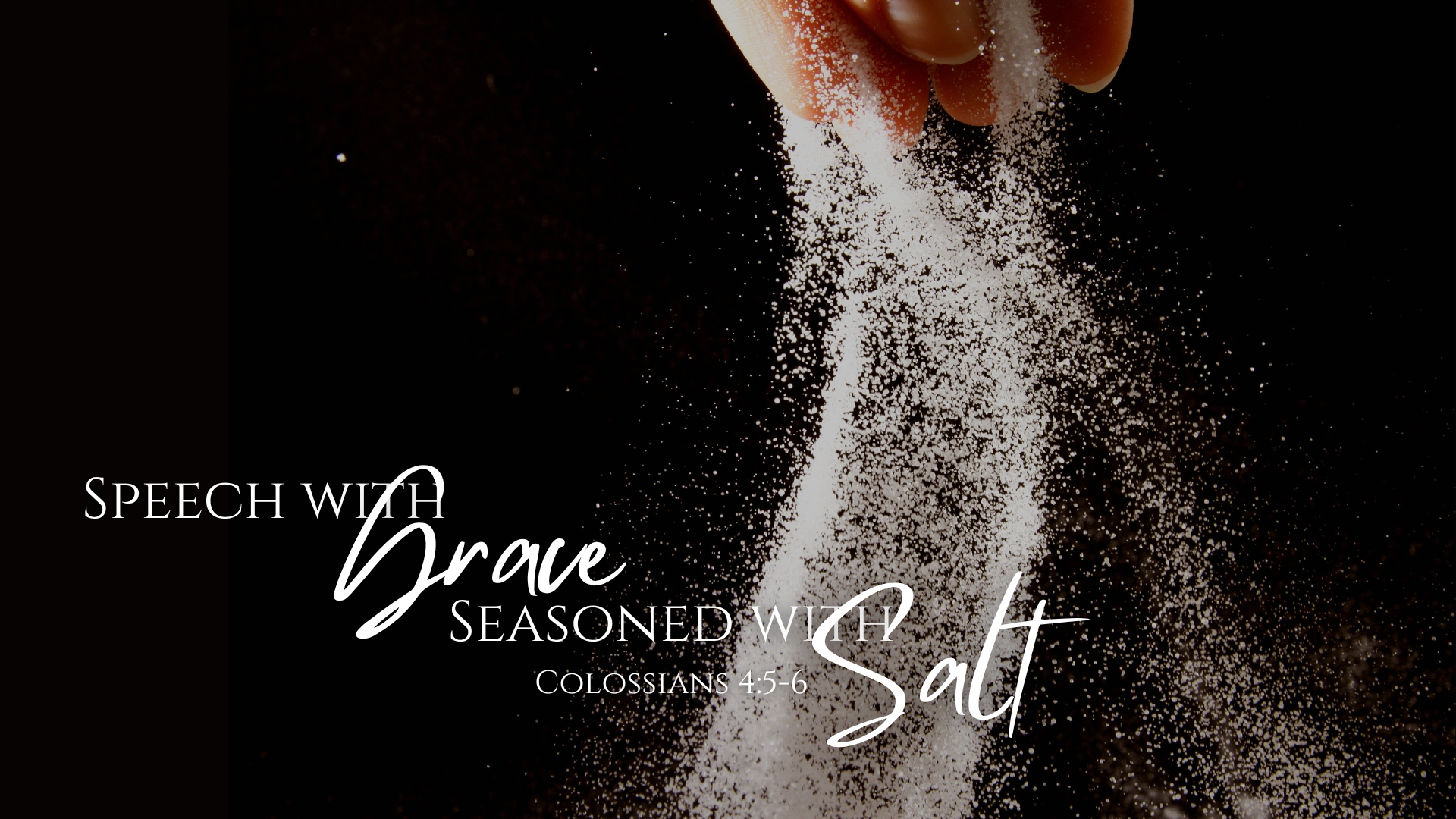 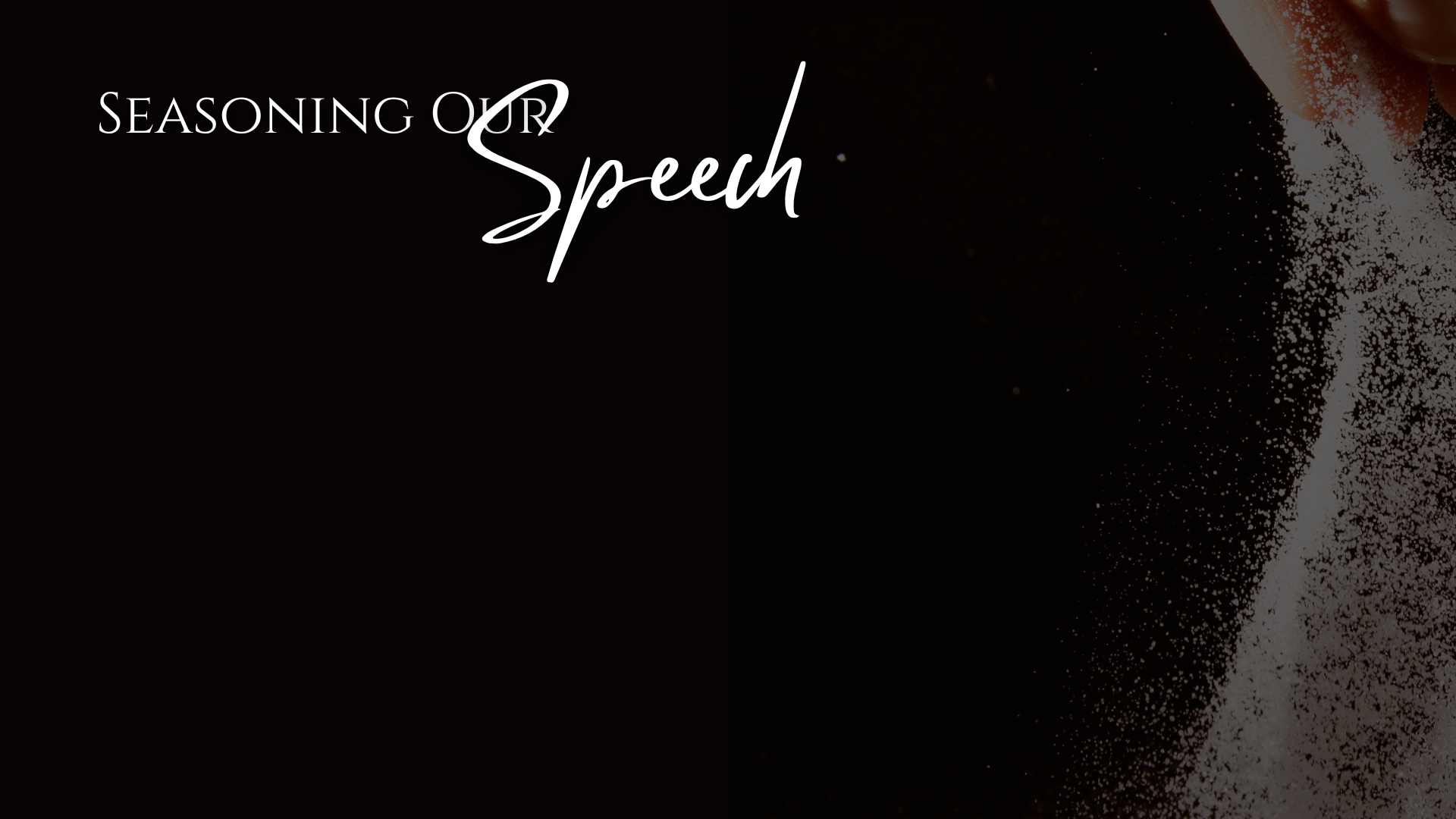 Knowing Our Mission
Text in context – Colossians 4:2-4 – opportunities to share the gospel.
We are always harbingers of Jesus to the world – Galatians 2:20; Acts 4:13; “Always,” Colossians 4:4-6
We are always examples of Jesus to brethren – 1 Corinthians 11:1; Proverbs 27:17; Philemon 7
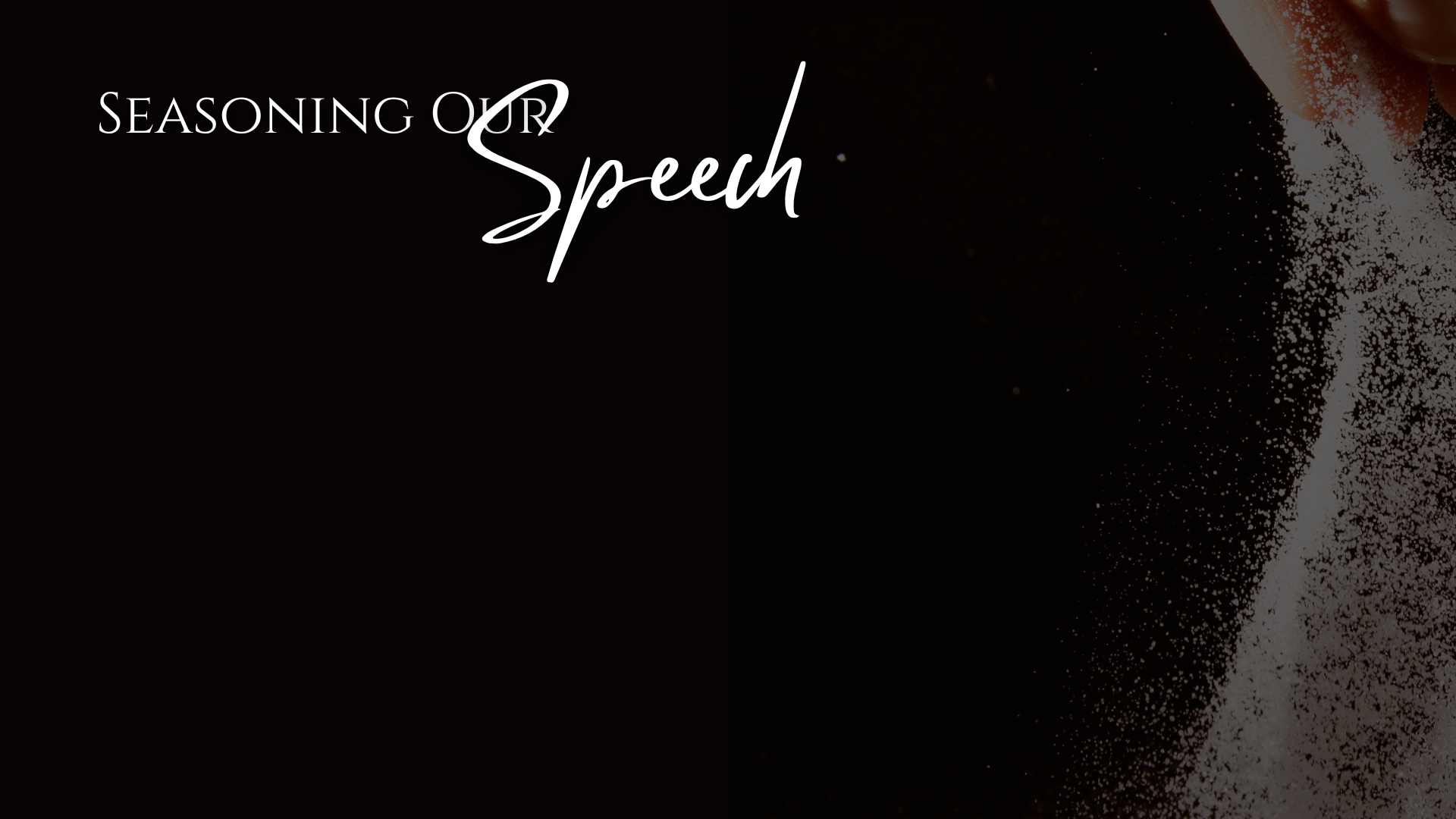 Seasoning Our Heart
Our words are the product of our heart – Matthew 12:33-35
Hearts filled with love for God and man – Matthew 22:37-40; Romans 13:10; James 3:9
Hearts filled with God’s grace – Ephesians 4:29; 2 Peter 3:18
Hearts renewed by God’s word – Romans 12:1-2; Ephesians 4:23-24
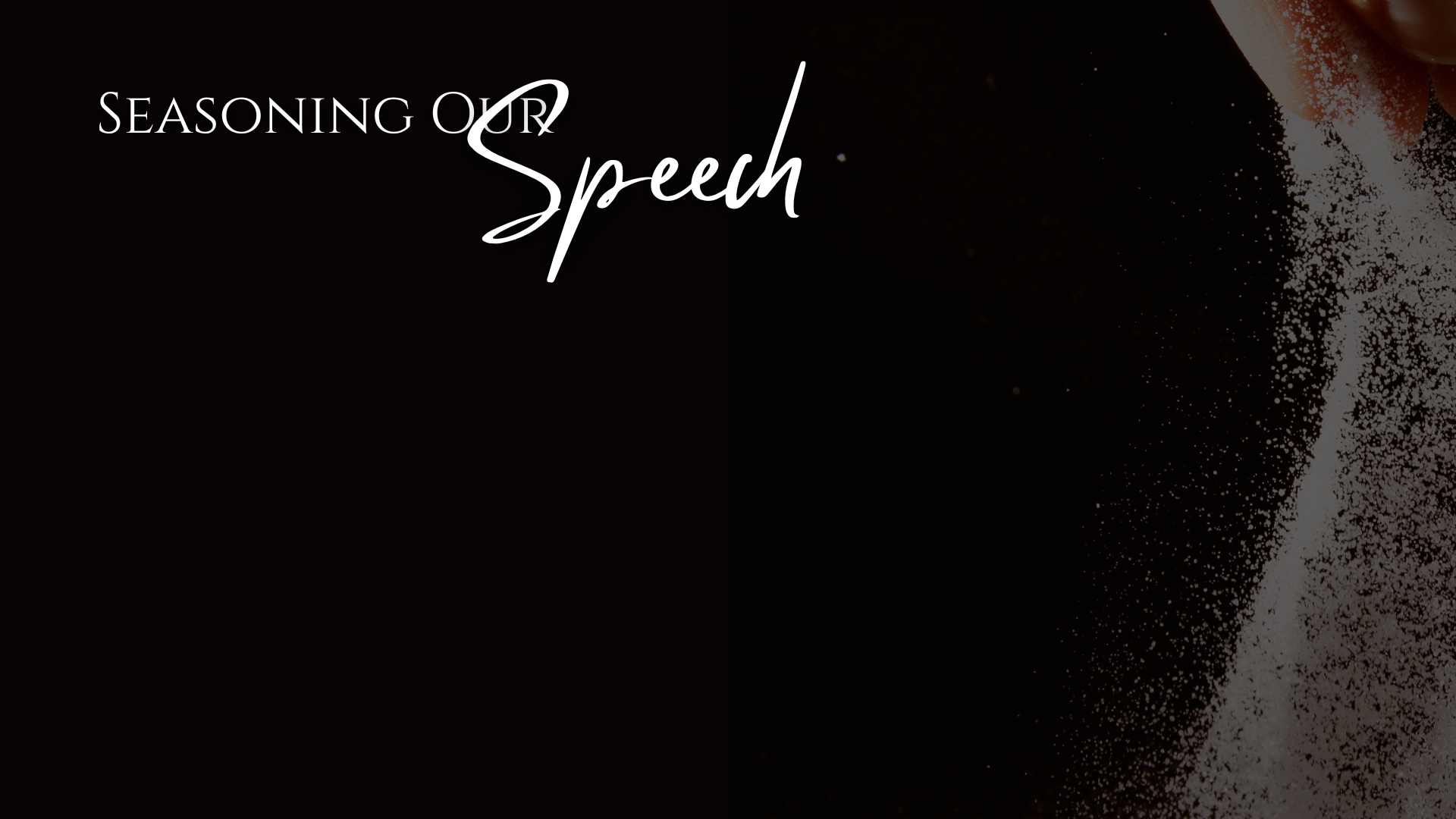 Redeeming the Time – Being Intentional
Prudent about our speech, making good use of the times we talk – Colossians 4:5
Idle speech is the opposite – Matthew 12:36-37
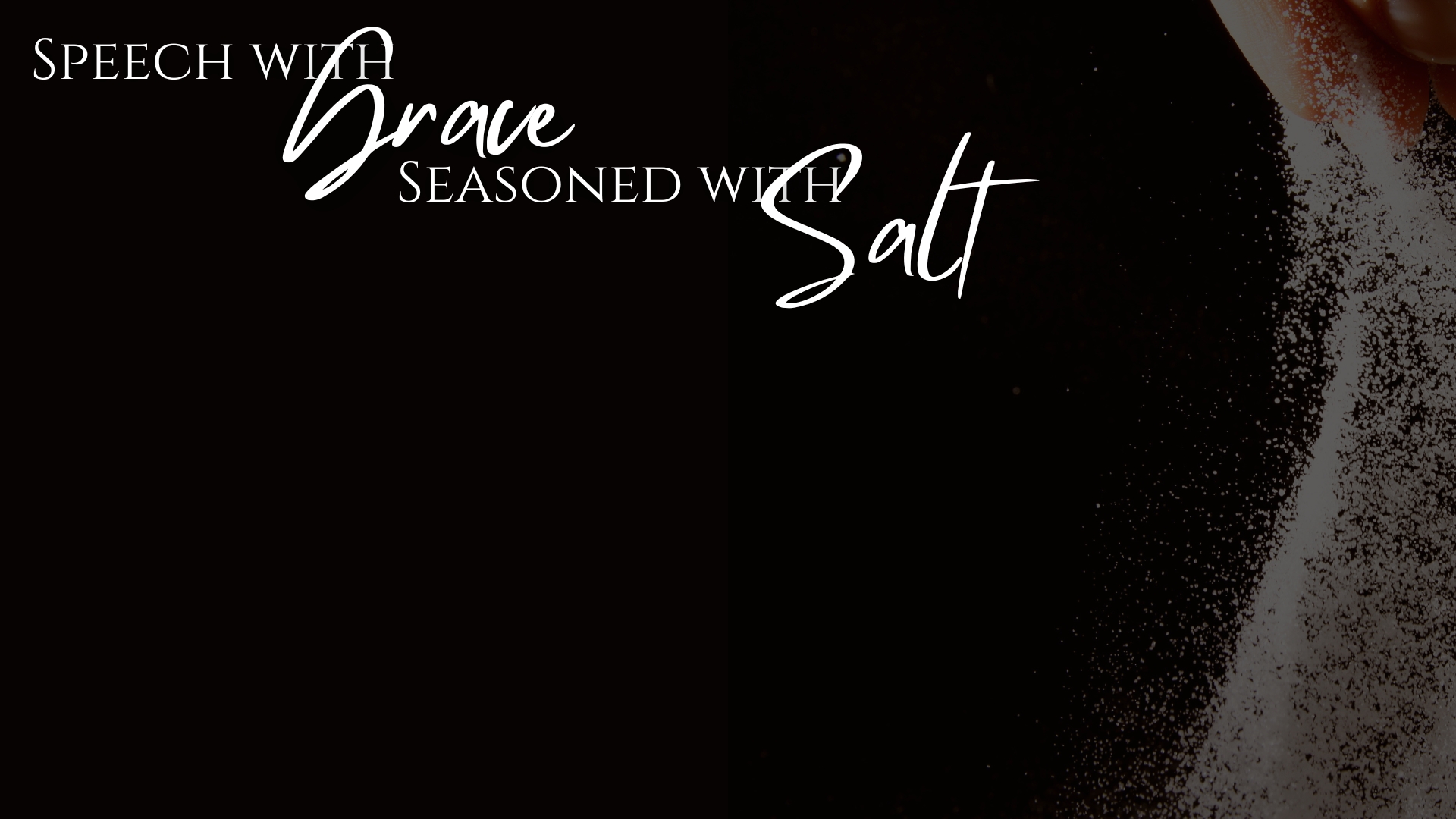 Praise of God – Psalm 63:1-5; Ephesians 1:3; 2 Corinthians 1:3; 1 Peter 1:3; 2:9-10
Encouragement of Brethren – Hebrews 3:12-15; Nehemiah 2:17-18; Galatians 6:1-5; Romans 12:15; Ephesians 4:15, 29
Defense of Truth – Jude 3-4; 2 Timothy 2:24-26
Evangelism – Matt. 28:18-20; Acts 8:4; Luke 19:10; 1 Peter 3:15
Holiness – 1 Peter 1:15-16; Psalm 19:14
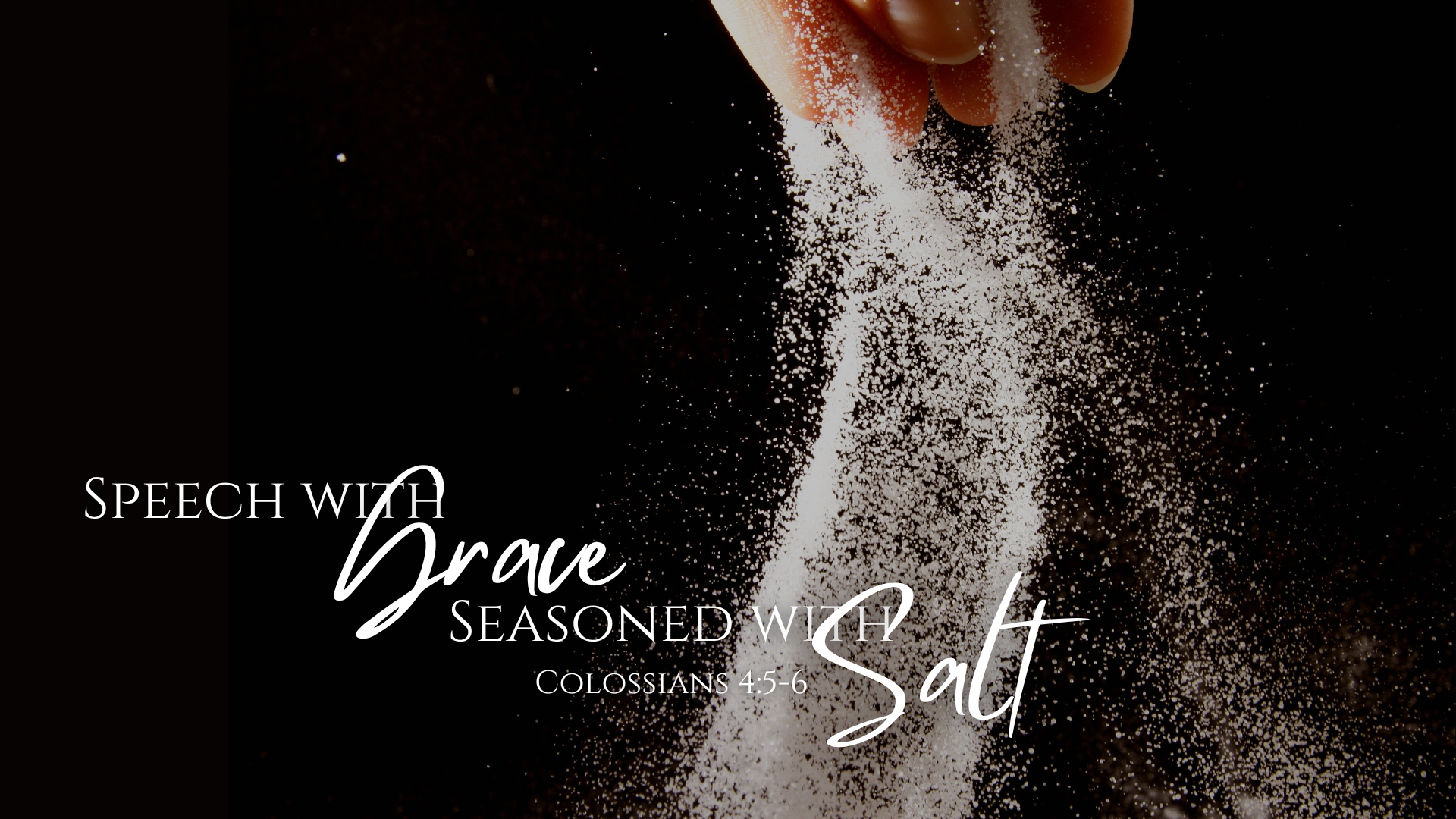